2023 AHA/ACC Guideline for the Management of Patients with Chronic Coronary Disease
Developed in Collaboration with and Endorsed by the American College of Clinical Pharmacy, American Society for Preventive Cardiology, National Lipid Association and Preventive Cardiovascular Nurses Association  

Endorsed by Society for Cardiovascular Angiography and Interventions
Citation
This slide set is adapted from the 2023 AHA/ACC Guideline for Chronic Coronary Disease. Published online ahead of print July 20, 2023, available at: Circulation. https://www.ahajournals.org/doi/10.1161/CIR.0000000000001168 And Journal of the American College of Cardiology published online ahead of print July 20, 2023. J Am Coll Cardiol. https://www.jacc.org/doi/10.1016/j.jacc.2023.04.003
© 2023 the American Heart Association, Inc. and the American College of Cardiology Foundation. All rights reserved. This article has been published in Circulation and the Journal of the American College of Cardiology.
2023 Writing Committee Members*
Salim S. Virani, MD, PhD, FACC, FAHA, FASPC, Chair†
L. Kristin Newby, MD, MHS, FACC, FAHA, Vice Chair†
Suzanne V. Arnold, MD, MHA, FAHA
Vera Bittner, MD, MSPH, FACC, FAHA, MNLA‡
LaPrincess C. Brewer, MD, MPH, FACC, FASPC
Susan Halli Demeter, DNP, FNLA, FPCNA§
Dave L. Dixon, PharmD, FAHA, FACC, FCCP, FNLA║
William F. Fearon, MD, FAHA, FACC
Beverly Hess, MSW¶
Heather M. Johnson, MD, MS, FAHA, FACC, FASPC**#
Dhruv Kazi, MD, MSc, MS, FAHA, FACC
Dhaval Kolte, MD, PhD, FACC† †
Dharam J. Kumbhani, MD, SM, FAHA, FACC
Jim LoFaso¶
Daniel B. Mark, MD, MPH, FACC, FAHA║
Dhruv Mahtta, DO, MBA
Margo Minissian, PhD, ACNP, FAHA
Ann Marie Navar, MD, PhD, FAHA, FACC, FASCP 
Amit R. Patel, MD, FACC
Mariann R. Piano, RN, PhD, FAHA║
Fatima Rodriguez, MD, MPH, FACC, FAHA
Amy W. Talbot, MPH†
Viviany R. Taqueti, MD, MPH, FACC, FAHA
Randal J. Thomas, MD, MS, FACC, FAHA
Sean van Diepen, MD, MSc, FAHA
Barbara Wiggins, PharmD, MBA, FACC, FNLA, FCCP‡‡
Marlene S. Williams, MD, FACC§§
*Writing committee members are required to recuse themselves from voting on sections to which their specific relationships with industry may apply; see Appendix 1 for detailed information. †ACC/AHA representative. **AHA/ACC Joint Committee on Clinical Practice Guidelines. §§AHA/ACC Joint Committee on Performance Measures. ††AHA/ACC Joint Committee on Clinical Data Standards. ║Former Joint Committee on Clinical Practice Guideline member; current member during the writing effort. ‡‡American College of Clinical Pharmacy representative. #American Society for Preventive Cardiology representative. ‡National Lipid Association representative. ¶Patient representative/lay stakeholder. §Preventive Cardiovascular Nurses Association representative.
Top 10 Take-Home Messages
2023 Guideline for Chronic Coronary Disease
Top 10 Take Home Messages
1. Emphasis is on team-based, patient-centered care that considers social determinants of health along with associated costs while incorporating shared decision-making in risk assessment, testing, and treatment.
5
Top 10 Take Home Messages
2. Nonpharmacologic therapies, including healthy dietary habits and exercise, are recommended for all patients with chronic coronary disease (CCD).
6
Top 10 Take Home Messages
3. Patients with CCD who are free from contraindications are encouraged to participate in habitual physical activity, including activities to reduce sitting time and to increase aerobic and resistance exercise. Cardiac rehabilitation for eligible patients provides significant cardiovascular benefits, including decreased morbidity and mortality outcomes.
7
Top 10 Take Home Messages
4. Use of sodium glucose cotransporter 2 inhibitors and glucagon-like peptide-1 receptor agonists are recommended for select groups of patients with CCD, including groups without diabetes.
8
Top 10 Take Home Messages
5. New recommendations for beta-blocker use in patients with CCD: (a) Long-term beta-blocker therapy is not recommended to improve outcomes in patients with CCD in the absence of myocardial infarction in the past year, left ventricular ejection fraction ≤50%, or another primary indication for beta-blocker therapy; and (b) Either a calcium channel blocker or beta blocker is recommended as first-line antianginal therapy.
9
Top 10 Take Home Messages
6. Statins remain first line therapy for lipid lowering in patients with CCD. Several adjunctive therapies (eg, ezetimibe, PCSK9 [proprotein convertase subtilisin/kexin type 9] inhibitors, inclisiran, bempedoic acid) may be used in select populations, although clinical outcomes data are unavailable for novel agents such as inclisiran.
10
Top 10 Take Home Messages
7. Shorter durations of dual antiplatelet therapy are safe and effective in many circumstances, particularly when the risk of bleeding is high and the ischemic risk is low to moderate.
11
Top 10 Take Home Messages
8. The use of nonprescription or dietary supplements, including fish oil and omega-3 fatty acids or vitamins, is not recommended in patients with CCD given the lack of benefit in reducing cardiovascular events.
12
Top 10 Take Home Messages
9. Routine periodic anatomic or ischemic testing without a change in clinical or functional status is not recommended for risk stratification or to guide therapeutic decision-making in patients with CCD.
13
Top 10 Take Home Messages
10. Although e-cigarettes increase the likelihood of successful smoking cessation compared with nicotine replacement therapy, because of the lack of long-term safety data and risks of sustained use, e-cigarettes are not recommended as first-line therapy for smoking cessation.
14
Table 1. Level of Value for Clinical Guideline Recommendations*
*Figures used in this table are based on US GDP data from 2012 and were obtained from WHO-CHOICE Cost-Effectiveness Thresholds.2 *Figures used in this table are based on US GDP data from 2012 and were obtained from WHO-CHOICE Cost-Effectiveness Thresholds.2
GDP indicates gross domestic product; ICER, incremental cost-effectiveness ratio; QALY, quality-adjusted life-years; and WHO-CHOICE, World Health Organization Choosing Interventions that are Cost-Effective.
15
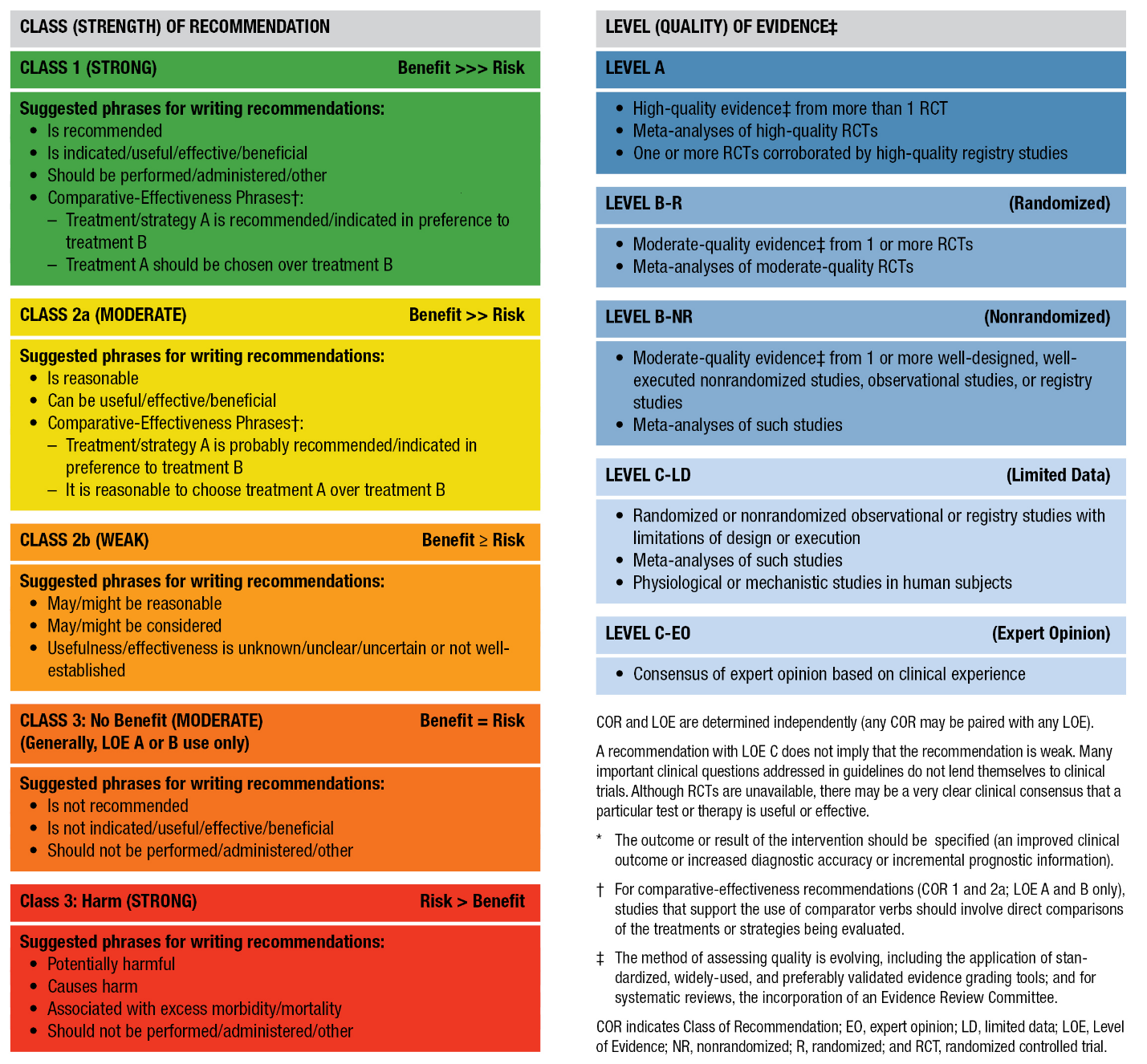 Table 3. Applying American College of Cardiology/American Heart Association Class of Recommendation and Level of Evidence to Clinical Strategies, Interventions, Treatments, or Diagnostic Testing in Patient Care (Updated May 2019)*
16
Table 4. US Heart Disease Prevalence, by Age, Race, Ethnicity, and Sex, 2015–2018
AP indicates angina pectoris; CHD, coronary heart disease; CI, confidence interval; MI, myocardial infarction; and NH, non-Hispanic.
*AP is chest pain or discomfort that results from insufficient blood flow to the heart muscle. Stable AP is predictable chest pain on exertion or under mental or emotional stress. The incidence estimate is for AP without MI.
17
Table 4. US Heart Disease Prevalence, by Age, Race, Ethnicity, and Sex, 2015–2018 (con’t.)
AP indicates angina pectoris; CHD, coronary heart disease; CI, confidence interval; MI, myocardial infarction; and NH, non-Hispanic.
*AP is chest pain or discomfort that results from insufficient blood flow to the heart muscle. Stable AP is predictable chest pain on exertion or under mental or emotional stress. The incidence estimate is for AP without MI.
18
Figure 1. US Prevalence of CHD per 100,000, by Age and Sex (NHANES 2015–2018)
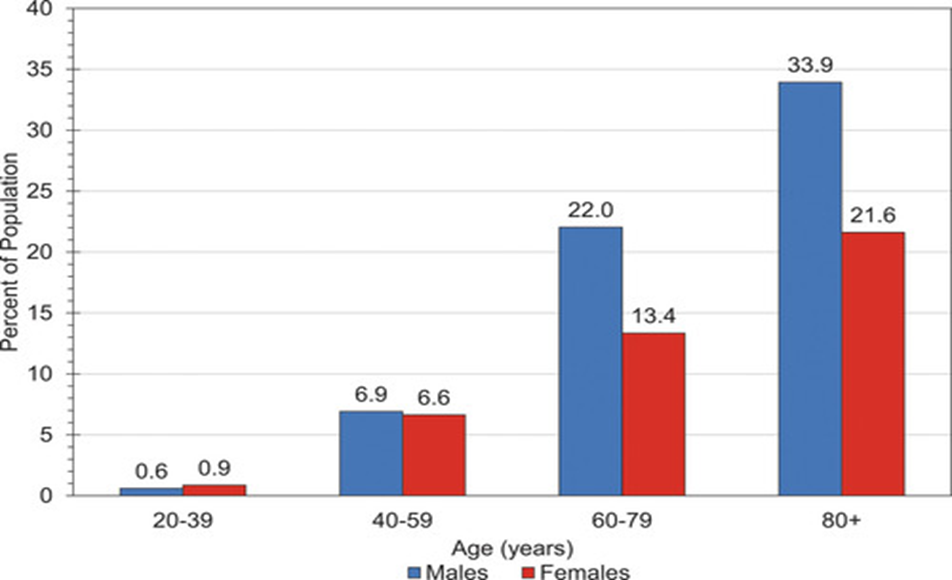 CHD indicates coronary heart disease.
19
Figure 2.  “Ever Told You Had Angina or CHD?” Age-Adjusted US Prevalence, by State (BRFSS Prevalence and Trends Data, 2019)
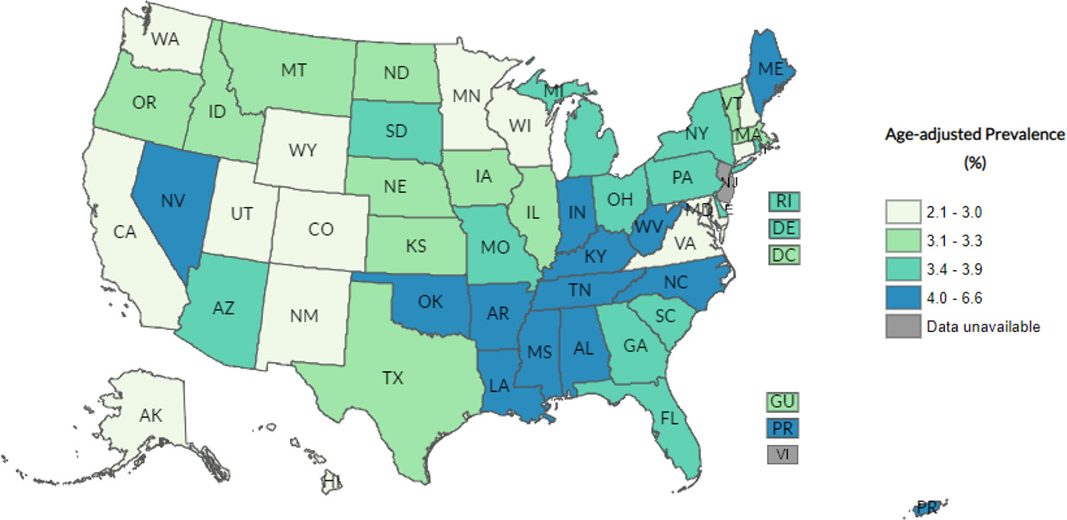 BRFSS indicates Behavioral Risk Factor Surveillance System; and CHD, coronary heart disease.
20
Figure 3.  Global Age-Adjusted Prevalence of CCD per 100,000, by Sex, 2020
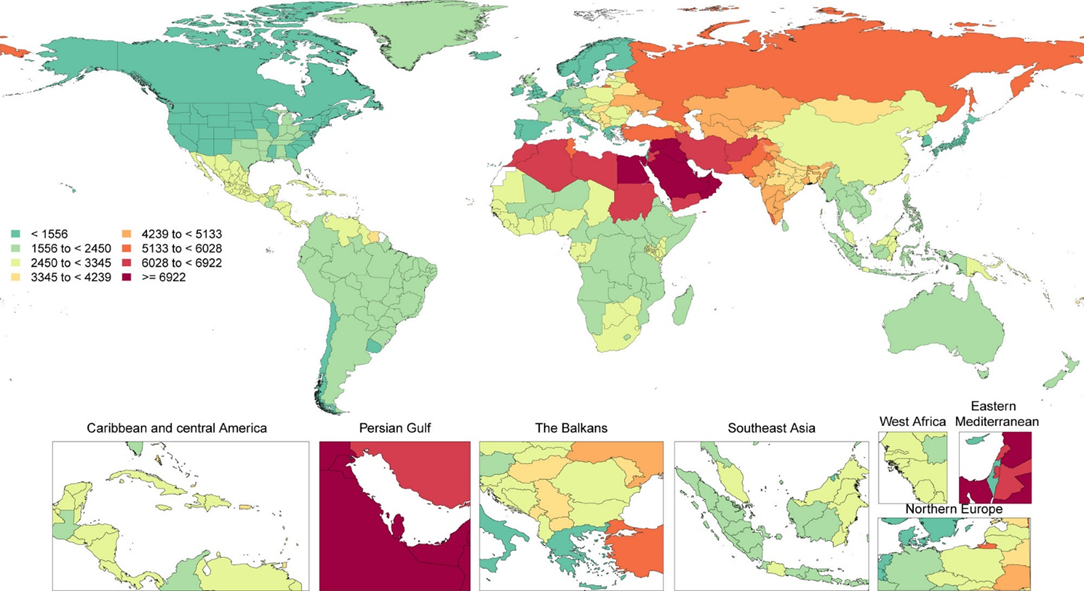 CCD indicates chronic coronary disease.
21
Evaluation, Diagnosis, and Risk Stratification
22
Diagnostic Evaluation
*Modified from the recommendations in the 2021 AHA/ACC/Multisociety Chest Pain Guideline
23
Diagnostic Evaluation (con’t.)
*Modified from the recommendations in the 2021 AHA/ACC/Multisociety Chest Pain Guideline
24
Diagnostic Evaluation (con’t.)
*Modified from the recommendations in the 2021 AHA/ACC/Multisociety Chest Pain Guideline
25
Risk Stratification and Relationship to Treatment Selection
26
Risk Stratification and Relationship to Treatment Selection (con’t.)
*Modified from the 2021 AHA/ACC/Multisociety Chest Pain Guideline
27
Table 5. Potential Features Associated With a Higher Risk of MACE Among Patients With Established CCD
CABG indicates coronary artery bypass graft; CCD, chronic coronary disease; HF, heart failure; MI, myocardial infarction; PCI, percutaneous coronary intervention.
28
Table 5. Potential Features Associated With a Higher Risk of MACE Among Patients With Established CCD (con’t.)
CCD, chronic coronary disease; ECG, electrocardiogram; EST, exercise stress test.
29
Table 5. Potential Features Associated With a Higher Risk of MACE Among Patients With Established CCD (con’t.)
CCD, chronic coronary disease; CCTA, coronary computed tomography angiography; CMR, cardiovascular magnetic resonance imaging; CT, computed tomography; DTS, Duke Treadmill Score; HU, Hounsfield units; MACE, major adverse cardiovascular events; MI, myocardial infarction; PET, positron emission tomography; and SPECT, single-photon emission computed tomography.
30
Treatment
31
General Approach to Treatment Decisions
32
Figure 4. Domains to Consider When Seeing a Patient With CCD
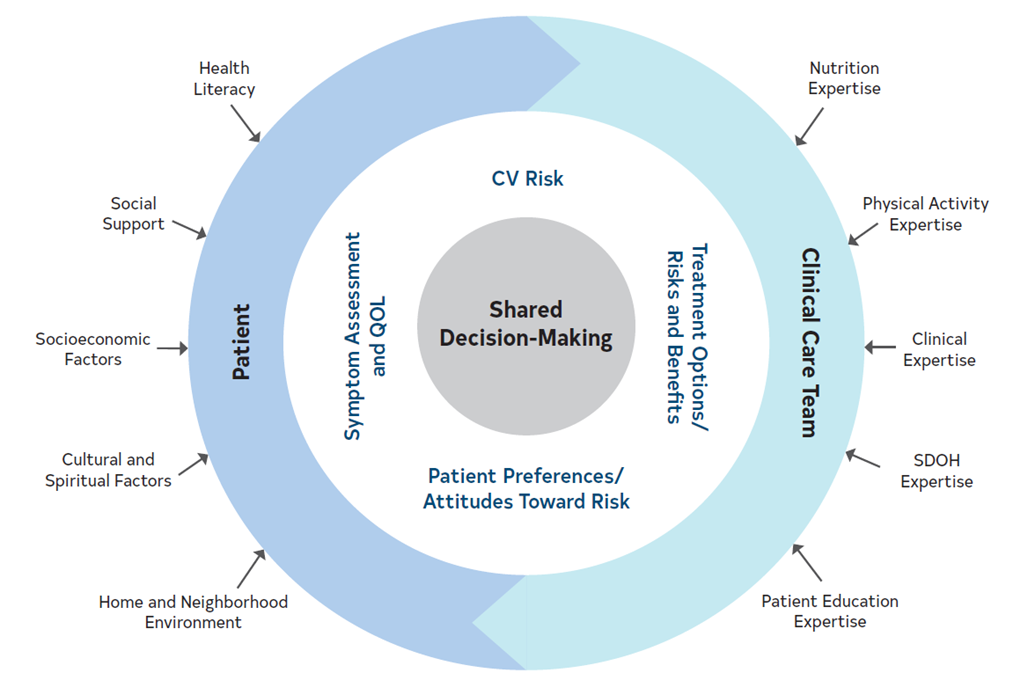 CCD indicates chronic coronary disease; CV, cardiovascular; SDOH, social determinants of health; and QOL, quality of life.
33
Team-Based Approach
*Modified from the 2019 ACC/AHA Primary Prevention of Cardiovascular Disease Guideline
34
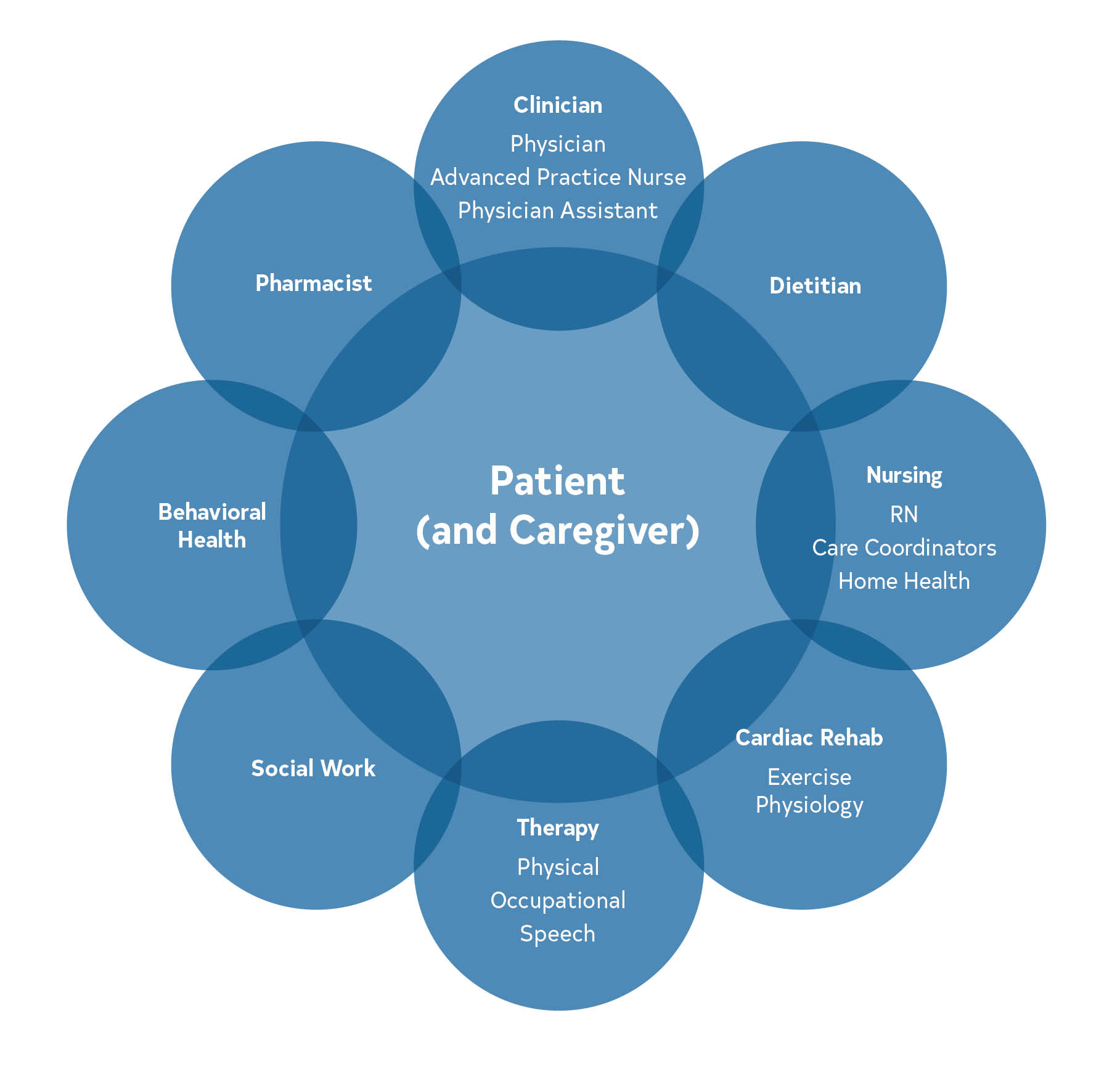 Figure 5. Team-Based Approach Reflective of Interconnectedness and Communication
RN indicates registered nurse.
35
Patient Education
36
Shared Decision-Making
37
Social Determinants of Health (SDOH)
*Modified from the 2019 ACC/AHA Primary Prevention of CVD Guideline
38
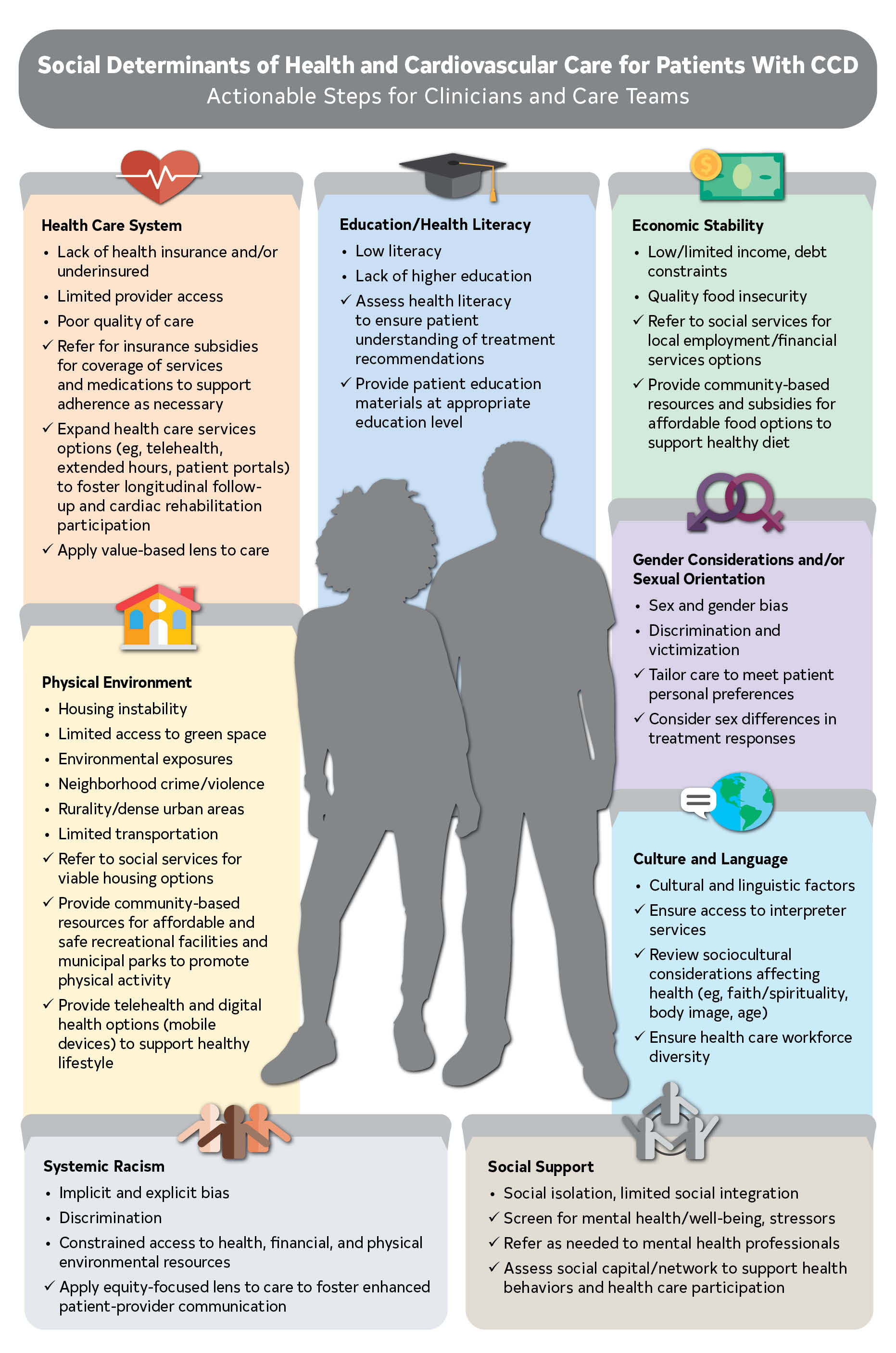 Figure 6. Social Determinants of Health and Cardiovascular Care for Patients With CCD
Identifies SDOH issue.
Considerations for clinicians and care teams
CCD indicates chronic coronary disease, and SDOH, social determinants of health.
39
Guideline-Directed Management and Therapy
Nutrition, Including Supplements
*Modified from the 2019 ACC/AHA Primary Prevention of CVD Guideline
40
Nutrition, Including Supplements (con’t.)
*Modified from the 2019 ACC/AHA Primary Prevention of CVD Guideline
41
Figure 7. Recommended Nutrition
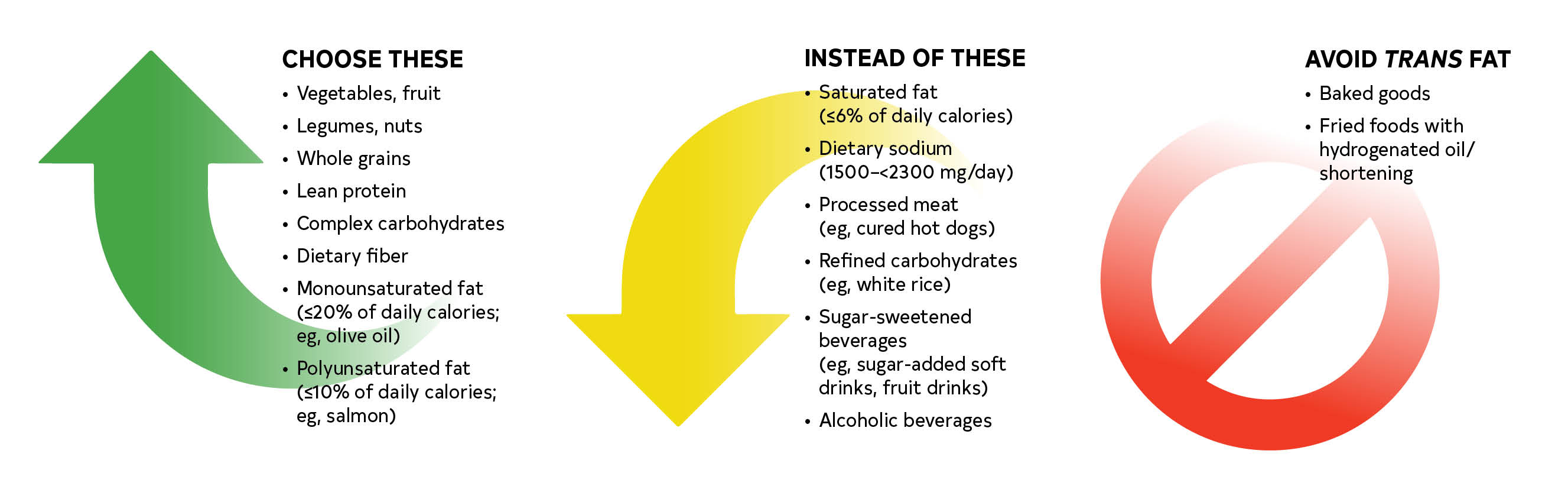 42
Mental Health Conditions
43
Table 6. Suggested Screening Tool to Assess Psychological Distress: Patient Health
Questionnaire-2 Depression Screen
44
Table 7. Suggested Screening Questions to Assess Psychological Health
45
Tobacco Products
*Modified from the 2019 AHA/ACC Primary Prevention of CVD Guideline
46
Tobacco Products (con’t.)
*Modified from the 2019 AHA/ACC Primary Prevention of CVD Guideline
47
Table 8. Behavioral Resources for Smoking Cessation
48
Table 8. Behavioral Resources for Smoking Cessation (con’t.)
49
Table 8. Behavioral Resources for Smoking Cessation (con’t.)
50
Table 8. Behavioral Resources for Smoking Cessation (con’t.)
51
Alcohol and Substance Use
52
Table 9. Substances With Abuse Potential and Adverse Cardiovascular Effects for Patients With CCD*
53
Table 9. Substances With Abuse Potential and Adverse Cardiovascular Effects for Patients With CCD* (con’t.)
54
Sexual Health and Activity
*Modified from the 2012 AHA Scientific Statement on Sexual Activity and CVD
55
Lipid Management
*Modified from the 2018 AHA/ACC Cholesterol Guideline
56
Lipid Management (con’t.)
*Modified from the 2018 AHA/ACC Cholesterol Guideline
57
Lipid Management (con’t.)
*Modified from the 2018 AHA/ACC Cholesterol Guideline
58
Lipid Management (con’t.)
*Modified from the 2018 AHA/ACC/Multisociety Blood Cholesterol Guideline
59
Table 10. Very High-Risk* of Future ASCVD Events
ABI indicates ankle brachial index; ACS, acute coronary syndrome; ASCVD, atherosclerotic cardiovascular disease; CKD, chronic kidney disease; eGFR, estimated glomerular filtration rate; LDL-C, low-density lipoprotein cholesterol; and MI, myocardial infarction.
*Very high-risk includes a history of multiple major ASCVD events or 1 major ASCVD event and multiple high-risk conditions.
60
Table 10. Very High-Risk* of Future ASCVD Events
†Management of patients with familial hypercholesterolemia often requires combination lipid lowering therapy and referral to a lipid specialist, and possibly lipoprotein apheresis.
ABI indicates ankle brachial index; ACS, acute coronary syndrome; ASCVD, atherosclerotic cardiovascular disease; CKD, chronic kidney disease; eGFR, estimated glomerular filtration rate; LDL-C, low-density lipoprotein cholesterol; and MI, myocardial infarction.
*Very high-risk includes a history of multiple major ASCVD events or 1 major ASCVD event and multiple high-risk conditions.
61
Table 11. High-, Moderate-, and Low-Intensity Statin Therapy*
62
Table 11. High-, Moderate-, and Low-Intensity Statin Therapy* (con’t.)
Percent LDL-C reductions with the primary statin medications used in clinical practice (atorvastatin, rosuvastatin, simvastatin) were estimated using the median reduction in LDL-C from the VOYAGER database. Reductions in LDL-C for other statin medications (fluvastatin, lovastatin, pitavastatin, pravastatin) were identified according to FDA-approved product labeling in adults with hyperlipidemia, primary hypercholesterolemia, and mixed dyslipidemia.

Boldface type indicates specific statins and doses that were evaluated in RCTs and the Cholesterol Treatment Trialists’ 2010 meta-analysis. These RCTs demonstrated a reduction in major cardiovascular events.
63
Table 11. High-, Moderate-, and Low-Intensity Statin Therapy* (con’t.)
*Percent reductions are estimates from data across large populations. Individual responses to statin therapy varied in the RCTs and should be expected to vary in clinical practice.

†LDL-C lowering that should occur with the dosage listed below each intensity.

‡Evidence from 1 RCT only: down titration if unable to tolerate atorvastatin 80 mg in the IDEAL (Incremental Decrease through Aggressive Lipid Lowering) study.

§Although simvastatin 80 mg was evaluated in RCTs, initiation of simvastatin 80 mg or titration to 80 mg is not recommended by the FDA because of the increased risk of myopathy, including rhabdomyolysis.

FDA indicates US Food and Drug Administration; LDL-C, low-density lipoprotein cholesterol; RCT, randomized controlled trial; VOYAGER, an indiVidual patient data meta-analysis Of statin therapY in At risk Groups: Effects of Rosuvastatin, atorvastatin and simvastatin; and XL, extended release.
64
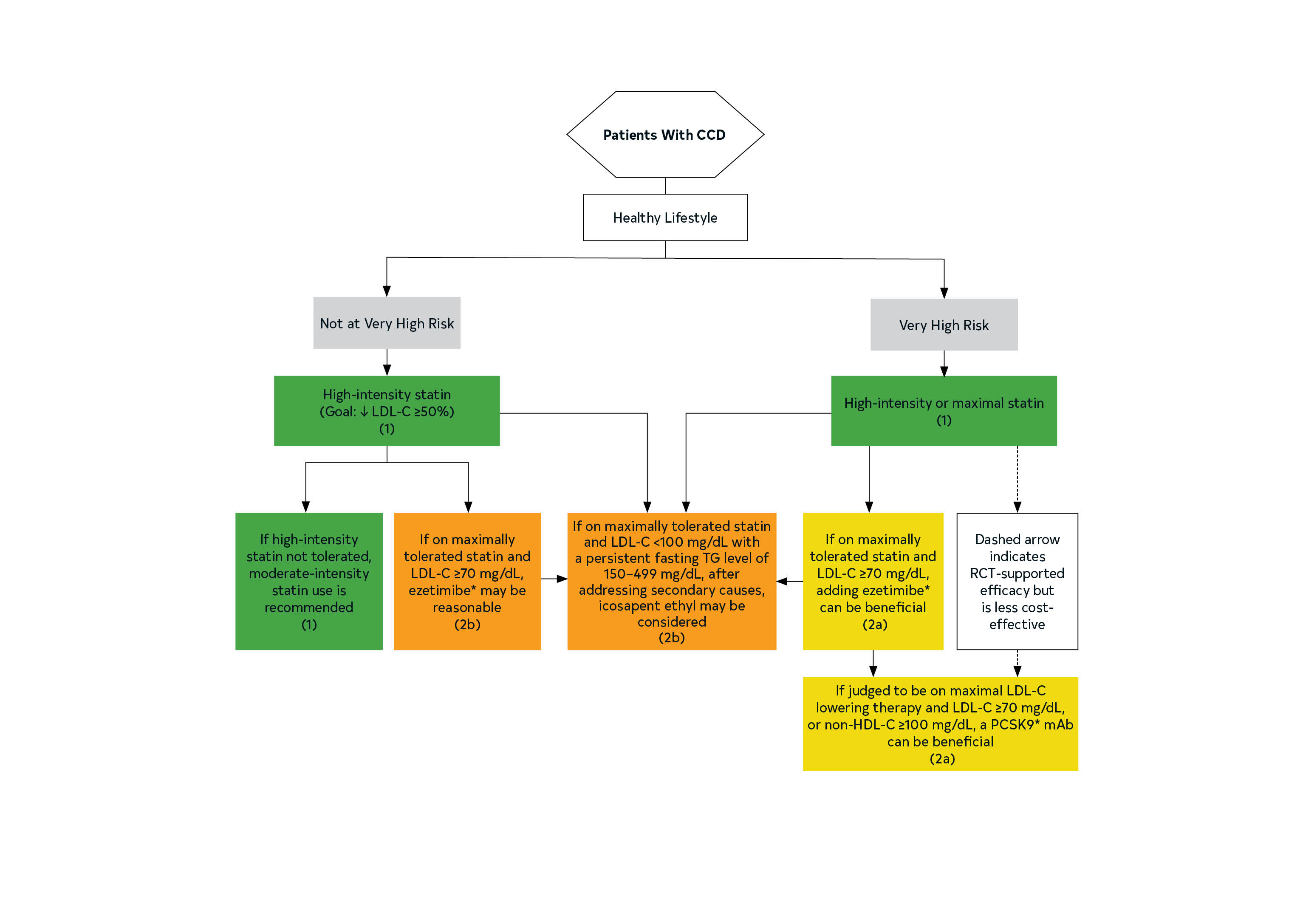 Figure 8. Lipid Management in Patients With CCD
*Only when ezetimibe and PCSK9 mAb are deemed insufficient or not tolerated should bempedoic acid or inclisiran (in place of PCSK9 mAb) be considered to further reduce LDL-C levels. The effect of bempedoic acid and inclisiran on MACE is being evaluated.
Very high-risk includes a history of multiple major ASCVD events or 1 major ASCVD event and multiple high-risk conditions.
LDL-C indicates low-density lipoprotein cholesterol; HDL-C, high-density lipoprotein cholesterol; PCSK9 mAb, PCSK9 monoclonal antibody; RCT, randomized controlled trial; and TG, triglycerides.
Colors correspond to Class of Recommendation in Table 3.
65
Blood Pressure Management
*Modified from the 2017 ACC/AHA/Multisociety High Blood Pressure in Adults Guideline.
66
Blood Pressure Management (con’t.)
*Modified from the 2017 ACC/AHA/Multisociety High Blood Pressure in Adults Guideline.
67
Table 12. Nonpharmacologic Strategies for Blood Pressure Management
*Type, dose, and expected impact on BP in adults with a normal BP and with hypertension. †In the United States, 1 “standard” drink contains roughly 14 g of pure alcohol, which is typically found in 12 oz of regular beer (usually about 5% alcohol), 5 oz of wine (usually about 12% alcohol), and 1.5 oz of distilled spirits (usually about 40% alcohol).
68
Table 12. Nonpharmacologic Strategies for Blood Pressure Management (con’t.)
*Type, dose, and expected impact on BP in adults with a normal BP and with hypertension.
69
SGLT2 Inhibitors and GLP-1 Receptor Agonists
70
SGLT2 Inhibitors and GLP-1 Receptor Agonists (con’t.)
*Modified from the 2022 AHA/ACC/HFSA Heart Failure Guideline
71
Weight Management
72
Weight Management (con’t.)
73
Cardiac Rehabilitation
74
Table 13. Core Components of CR
CR indicates cardiac rehabilitation
75
Physical Activity
76
Physical Activity (con’t.)
77
Environmental Exposures
78
Medical Therapy to Prevent Cardiovascular Events and Manage Symptoms
Antiplatelet Therapy and Oral Anticoagulants (OAC)
*Modified from the 2016 ACC/AHA Focused Update on DAPT
79
Antiplatelet Therapy and Oral Anticoagulants (OAC)
(con’t.)
*Modified from the 2016 ACC/AHA Focused Update on DAPT
80
Antiplatelet Therapy and Oral Anticoagulants (OAC)
(con’t.)
*Modified from the 2016 ACC/AHA Focused Update on DAPT; †Modified from the 2021 ACC/AHA/SCAI Coronary Revascularization Guideline
81
Antiplatelet Therapy and Oral Anticoagulants (OAC)
(con’t.)
*Modified from the 2016 ACC/AHA Focused Update on DAPT
82
Antiplatelet Therapy and Oral Anticoagulants (OAC)
(con’t.)
*Modified from the 2016 ACC/AHA Focused Update on DAPT
83
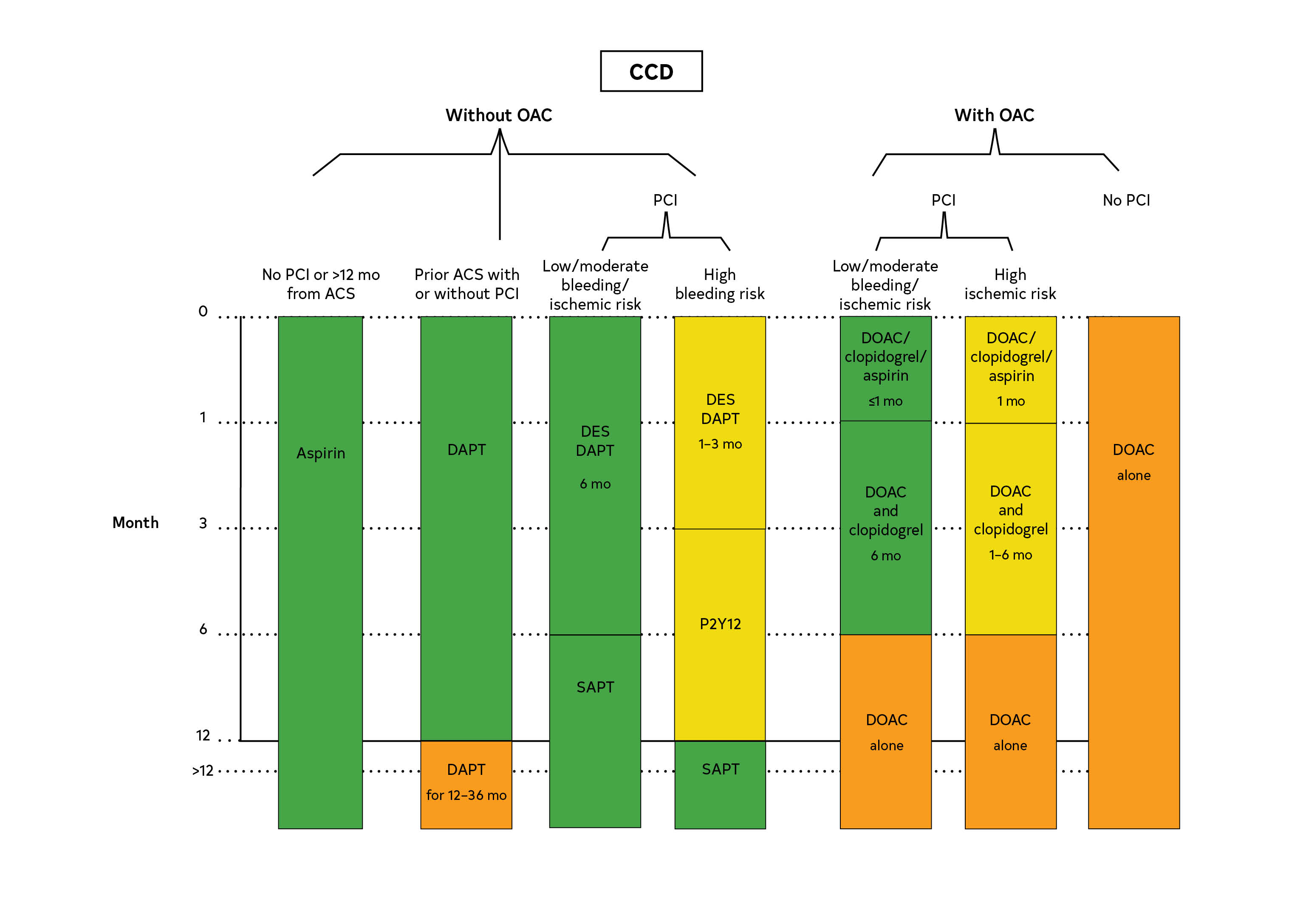 Figure 9.  Recommended Duration of Antiplatelet Therapy
ACS indicates acute coronary syndrome; ASA, aspirin; CCD, chronic coronary disease; DAPT, dual antiplatelet therapy; DES, drug-eluting stent; DOAC, direct oral anticoagulants; MI, myocardial infarction; OAC, oral anticoagulants; PCI, percutaneous coronary intervention; SAPT, single antiplatelet therapy.
*Colors correspond to Class of Recommendation in Table 3
84
Beta Blockers
*Modified from the 2022 AHA/ACC/HFSA Heart Failure Guideline
85
Beta Blockers (con’t.)
†Adapted from the 2021 ACC/AHA/SCAI Coronary Revascularization Guideline
86
Renin-Angiotensin-Aldosterone Inhibitors
87
Colchicine
88
Immunizations
89
Medical Therapy for Relief of Angina
*Modified from the ACC/AHA/Multisociety 2012 SIHD Guideline
90
Medical Therapy for Relief of Angina (con’t.)
*Modified from the ACC/AHA 2012 SIHD Guideline
91
Management of Refractory Angina
*Modified from the ACC/AHA/Multisociety 2012 SIHD Guideline
92
Revascularization
93
Revascularization
*Modified from the 2021 ACC/AHA/SCAI Coronary Revascularization Guideline
94
Revascularization (con’t.)
*Modified from the 2021 ACC/AHA/SCAI Coronary Revascularization Guideline
95
Revascularization (con’t.)
*Modified from the 2021 ACC/AHA/SCAI Coronary Revascularization Guideline
96
Revascularization: PCI Versus CABG
*Modified from the 2021 ACC/AHA/SCAI Coronary Revascularization Guideline
97
Revascularization: PCI Versus CABG (con’t.)
*Modified from the 2021 ACC/AHA/SCAI Coronary Revascularization Guideline
98
Special Populations
99
Existing Heart Disease and Conditions
Chronic Management After SCAD
100
Table 14. Screening Questions for SCAD-Associated Arteriopathies and Connective Tissue Disorders
SCAD indicates spontaneous coronary artery dissection.
101
Table 14. Screening Questions for SCAD-Associated Arteriopathies and Connective Tissue Disorders (con’t.)
SCAD indicates spontaneous coronary artery dissection.
102
Table 14. Screening Questions for SCAD-Associated Arteriopathies and Connective Tissue Disorders (con’t.)
SCAD indicates spontaneous coronary artery dissection.
103
Table 14. Screening Questions for SCAD-Associated Arteriopathies and Connective Tissue Disorders (con’t.)
SCAD indicates spontaneous coronary artery dissection.
104
Ischemia With Nonobstructive Coronary Arteries
105
Table 15. Clinical Criteria for Suspecting Microvascular Angina*
*Definitive microvascular angina is only diagnosed if all 4 criteria are present for a diagnosis of microvascular angina.
CAD indicates coronary artery disease; CFR, coronary flow reserve; CTA, computed tomographic angiography; ECG, electrocardiogram; FFR, fractional flow reserve; and IMR, index of microcirculatory resistance.
106
Table 16. Diagnostic Criteria for Vasospastic Angina
“Definitive” vasospastic angina is diagnosed if nitrate-responsive angina is evident during spontaneous episodes and either the transient ischemic ECG changed during the spontaneous episodes or coronary artery spasm criteria are fulfilled.
“Suspected” vasospastic angina is diagnosed if nitrate-responsive angina is evident during spontaneous episodes but transient ischemic electrocardiographic changes are equivocal or unavailable and coronary artery spasm criteria are equivocal.
ECG indicates electrocardiogram.
107
Table 17. Invasive Coronary Function Testing Definition and Linked Pharmacotherapy for INOCA Endotypes
ACEi indicates angiotensin converting enzyme inhibitor; CAD, coronary artery disease; CCB, calcium channel blocker; CFR, coronary flow reserve; CMD, coronary macrovascular disease; DHP, dihydropyridine; ECG, electrocardiogram; FFR, fractional flow reserve; IMR, index of microvascular resistance; MVA, microvascular angina; and VSA, vasospastic angina.
*Currently unavailable in the United States.
108
Table 17. Invasive Coronary Function Testing Definition and Linked Pharmacotherapy for INOCA Endotypes (con’t.)
ACEi indicates angiotensin converting enzyme inhibitor; CAD, coronary artery disease; CCB, calcium channel blocker; CFR, coronary flow reserve; CMD, coronary macrovascular disease; DHP, dihydropyridine; ECG, electrocardiogram; FFR, fractional flow reserve; IMR, index of microvascular resistance; MVA, microvascular angina; and VSA, vasospastic angina.
*Currently unavailable in the United States.
109
Table 17. Invasive Coronary Function Testing Definition and Linked Pharmacotherapy for INOCA Endotypes (con’t.)
ACEi indicates angiotensin converting enzyme inhibitor; CAD, coronary artery disease; CCB, calcium channel blocker; CFR, coronary flow reserve; CMD, coronary macrovascular disease; DHP, dihydropyridine; ECG, electrocardiogram; FFR, fractional flow reserve; IMR, index of microvascular resistance; MVA, microvascular angina; and VSA, vasospastic angina.
110
Young Adults
111
Table 18. Traditional and Nontraditional Risk Factors Associated With CCD in Young Adults
ART indicates antiretroviral therapy; AS, ankylosing spondylitis; CCD, chronic coronary disease; Ch9p21, chromosome 9p21 locus; HDP, hypertensive disorders of pregnancy; HIV, human immunodeficiency virus; IBD, inflammatory bowel disease; IUGR, intrauterine growth retardation; LDL-C, low-density lipoprotein cholesterol; Lp(a), lipoprotein (a); PsA, psoriatic arthritis; RA, rheumatoid arthritis; and SLE, systemic lupus erythematosus.
112
Table 18. Traditional and Nontraditional Risk Factors Associated With CCD in Young Adults (con’t.)
ART indicates antiretroviral therapy; AS, ankylosing spondylitis; CCD, chronic coronary disease; Ch9p21, chromosome 9p21 locus; HDP, hypertensive disorders of pregnancy; HIV, human immunodeficiency virus; IBD, inflammatory bowel disease; IUGR, intrauterine growth retardation; LDL-C, low-density lipoprotein cholesterol; Lp(a), lipoprotein (a); PsA, psoriatic arthritis; RA, rheumatoid arthritis; and SLE, systemic lupus erythematosus.
113
Table 19. Nonatherosclerotic Causes of CCD in Young Adults: Evaluation and Management
CCD indicates chronic coronary disease.
114
Cancer
115
Women, Including Pregnancy and Postmenopausal Hormone Therapy
116
Women, Including Pregnancy and Postmenopausal Hormone Therapy (con’t.)
117
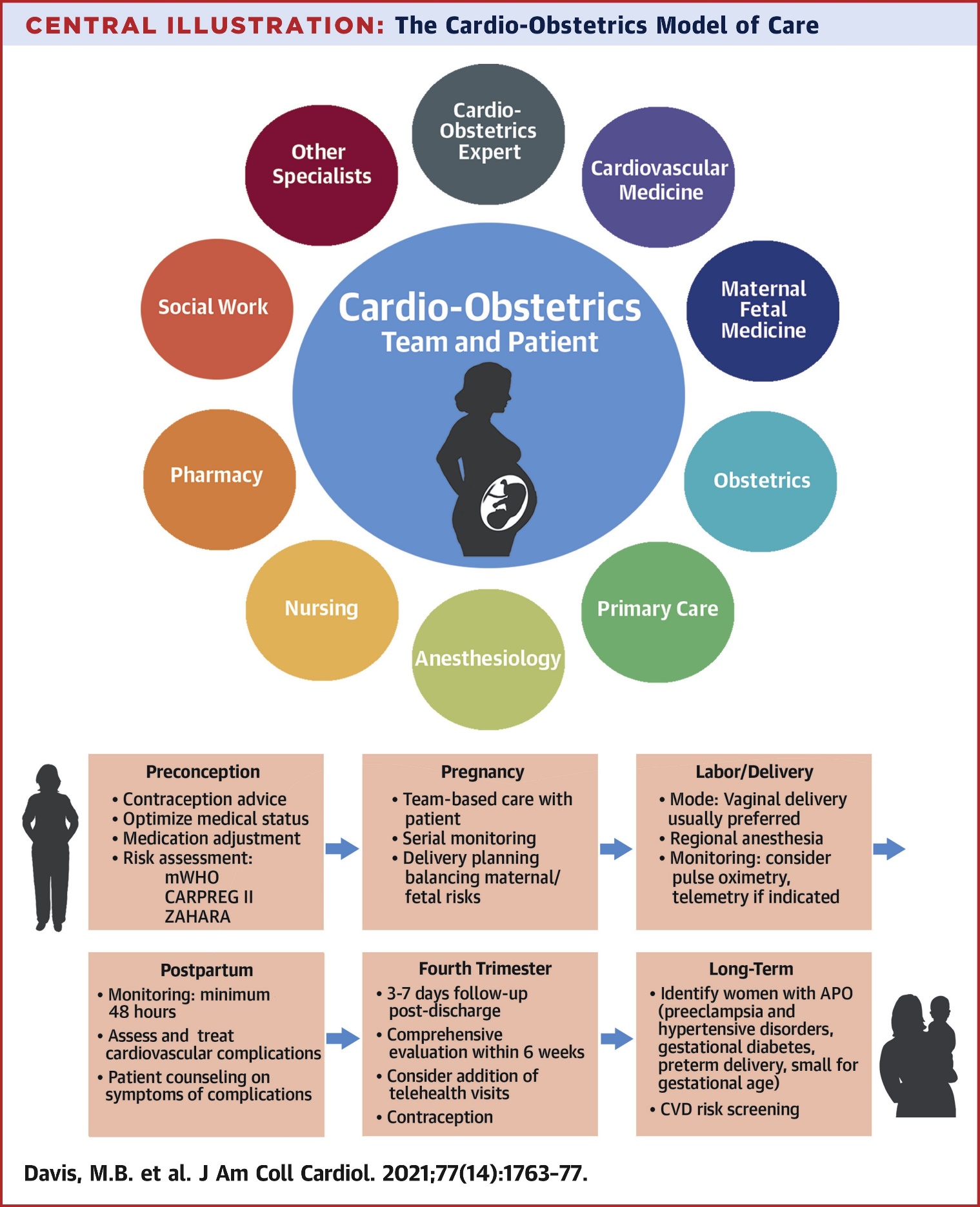 Figure 10. Team-Based Cardio-Obstetrics Model of Care.
The cardio-obstetrics model of care involves multiple specialists working together and with the patient to address issues from preconception, through pregnancy and delivery, and the postpartum period.
APO indicates adverse pregnancy outcomes; CARPREG II, Cardiac Disease in Pregnancy study; CVD, cardiovascular disease; mWHO, modified World Health Organization; ZAHARA, Zwangerschap bij Aangeboren HARtAfwijking (Pregnancy in Women With Congenital Heart Disease) study.
118
Table 20. CARPREG II Risk Prediction Model
CAD indicates coronary artery disease; HF, heart failure; LVOT, left ventricular outflow tract; MI, myocardial infarction; NYHA, New York Heart Association; and TIA, transient ischemic attack.
*Primary cardiac events were defined as any of these: maternal cardiac death; cardiac arrest; sustained arrhythmia requiring treatment; left-sided HF defined as pulmonary edema; right-sided HF; stroke or TIA; cardiac thromboembolism; MI; and vascular dissection.
The CARPREG (Cardiac Disease in Pregnancy Study) II risk score is based on 10 predictors, shown in the box. Each predictor is assigned a weighted point score. The sum of points represents the risk score. Risk scores are categorized into 5 groups.
119
Table 20. CARPREG II Risk Prediction Model (con’t.)
CAD indicates coronary artery disease; HF, heart failure; LVOT, left ventricular outflow tract; MI, myocardial infarction; NYHA, New York Heart Association; and TIA, transient ischemic attack.
*Primary cardiac events were defined as any of these: maternal cardiac death; cardiac arrest; sustained arrhythmia requiring treatment; left-sided HF defined as pulmonary edema; right-sided HF; stroke or TIA; cardiac thromboembolism; MI; and vascular dissection.
120
Table 21. Safety of Cardiovascular Medications During Pregnancy and Lactation
Color key: C, contraindicated; LD, limited data, use with caution; S, considered safe; and U, conflicting data, unknown.
*May be used if other therapies fail.
121
Table 21. Safety of Cardiovascular Medications During Pregnancy and Lactation (con’t.)
Color key: C, contraindicated; LD, limited data, use with caution; S, considered safe; and U, conflicting data, unknown.
122
Table 21. Safety of Cardiovascular Medications During Pregnancy and Lactation (con’t.)
Color key: C, contraindicated; LD, limited data, use with caution; S, considered safe; and U, conflicting data, unknown.
123
Table 21. Safety of Cardiovascular Medications During Pregnancy and Lactation (con’t.)
Color key: C, contraindicated; LD, limited data, use with caution; S, considered safe; and U, conflicting data, unknown.
124
Table 21. Safety of Cardiovascular Medications During Pregnancy and Lactation (con’t.)
ACE indicates angiotensin-converting enzyme; ARB, angiotensin receptor blocker; DOACs, direct oral anticoagulants; and ERA, endothelin-receptor antagonists.
Color key: C, contraindicated; LD, limited data, use with caution; S, considered safe; and U, conflicting data, unknown.
†Captopril, benazepril, and enalapril are considered safe during lactation.
125
Table 22. The Geriatric 5 Ms
126
Chronic Kidney Disease
*Modified from the 2021 ACC/AHA/SCAI Coronary Revascularization Guideline
127
HIV and Autoimmune Disorders
128
HIV and Autoimmune Disorders (con’t.)
129
Table 23. Common Antiretroviral Therapy Drugs and Effects on Lipid Levels
HDL indicates high-density lipoprotein; HDL-C, high-density lipoprotein cholesterol; low-density lipoprotein; LDL-C, low-density lipoprotein cholesterol; NNRTI, nonnucleoside reverse-transcriptase inhibitor; and NRTI, nucleoside reverse-transcriptase inhibitor.
*Although ritonavir is a protease inhibitor, this drug is generally used as a pharmacokinetic enhancer.
130
Table 23. Common Antiretroviral Therapy Drugs and Effects on Lipid Levels (con’t.)
HDL indicates high-density lipoprotein; HDL-C, high-density lipoprotein cholesterol; low-density lipoprotein; LDL-C, low-density lipoprotein cholesterol; NNRTI, nonnucleoside reverse-transcriptase inhibitor; and NRTI, nucleoside reverse-transcriptase inhibitor.
*Although ritonavir is a protease inhibitor, this drug is generally used as a pharmacokinetic enhancer.
131
Cardiac Allograft Vasculopathy in Heart Transplant Recipients
*Modified from the 2021 ACC/AHA/SCAI Coronary Revascularization Guideline
132
Table 24. Drug-Drug Interactions With Statins and Immunosuppressants and Recommendations for Management
*Changes in magnitude of statin AUC are reported with cyclosporine. Limited data exist with tacrolimus, everolimus, and sirolimus.
AUC indicates area under the curve.
133
Table 24. Drug-Drug Interactions With Statins and Immunosuppressants and Recommendations for Management (con’t).
AUC indicates area under the curve.
134
Patient Follow-Up: Monitoring and Managing Symptoms
135
Follow-Up Plan and Testing in Stable Patients
136
Follow-Up Plan and Testing in Stable Patients (con’t.)
137
Other Important Considerations
138
Cost and Value Considerations
139
Abbreviations
140
Abbreviations (con’t.)
141
Abbreviations (con’t.)
142
Abbreviations (con’t.)
143